1900: Spådom om år 2000
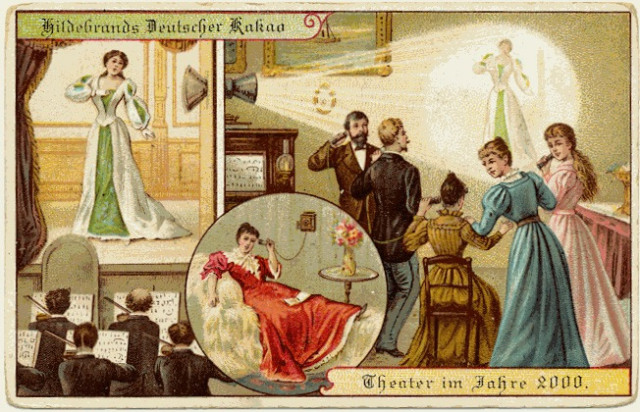 I dag: TV og internett
1960: Spådom om år 2017
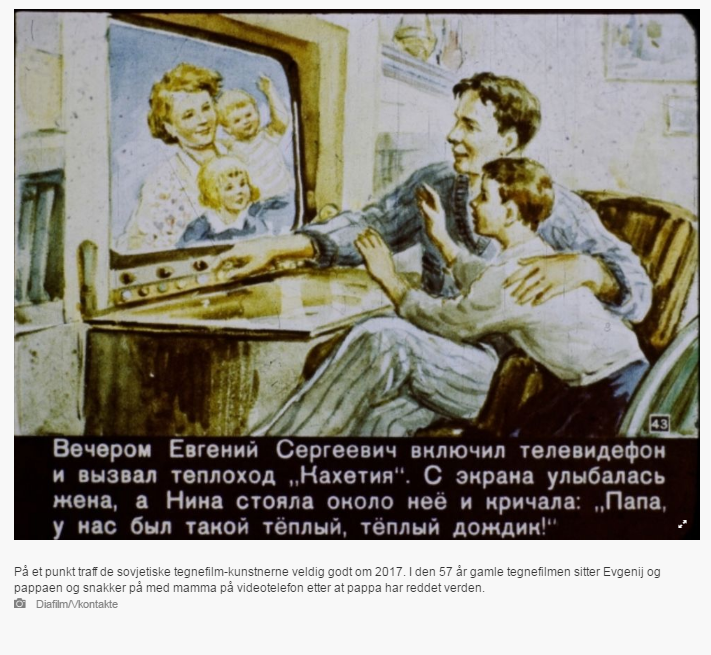 I dag: Skype og snap
Glasskula 1996
Se 20 år fram i tid.
Hvordan få tilgang til alt, alltid?
I dag: smarttelefon
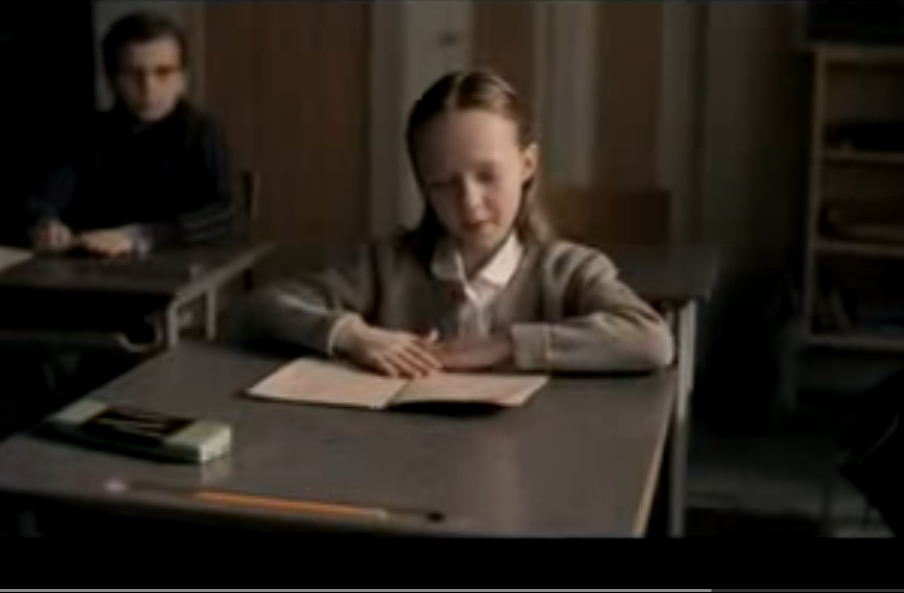 Smarte klær til fiskere
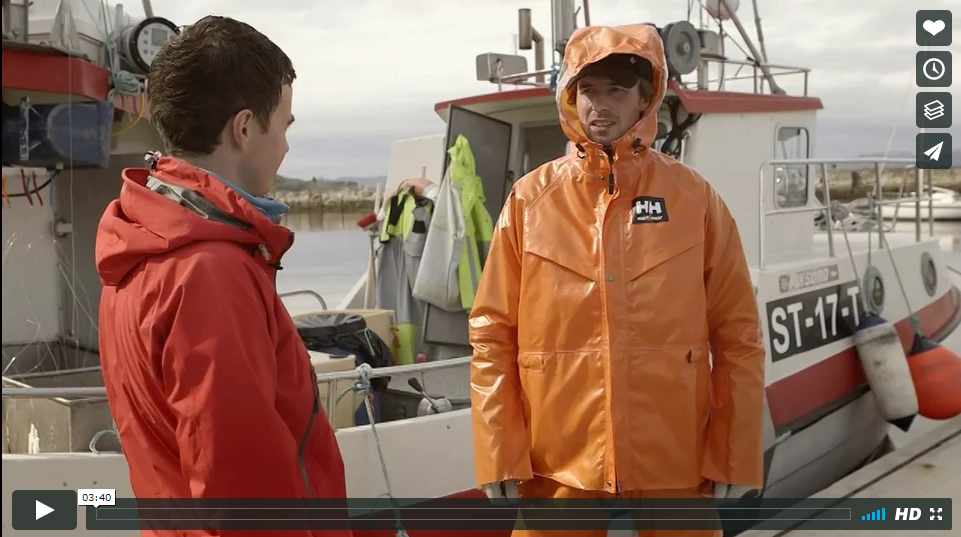 Oppdrag snakketøy
Kommunisere?
Idékonkurranse fra Snakketøyet AS
Finn opp et smart klesplagg som kommuniserer med internett for å dekke et behov. 
Presenter idéen gjennom film eller bildeserie.
Internett?
Trådløst?
Flytskjema?
Smart klesplagg?
Tekniske data?
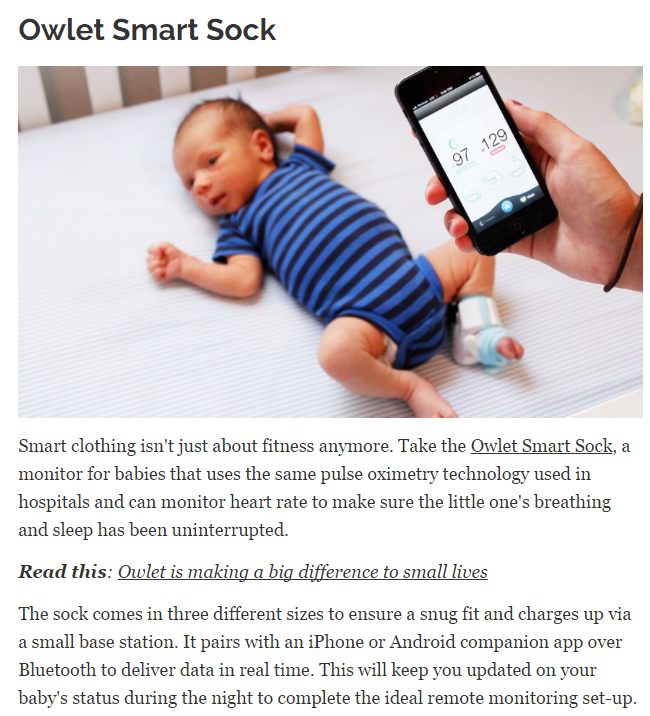 Internett – et 
elektronisk 
kommunikasjons-
system
[Speaker Notes: System: fra gresk, «sammenstilling»]
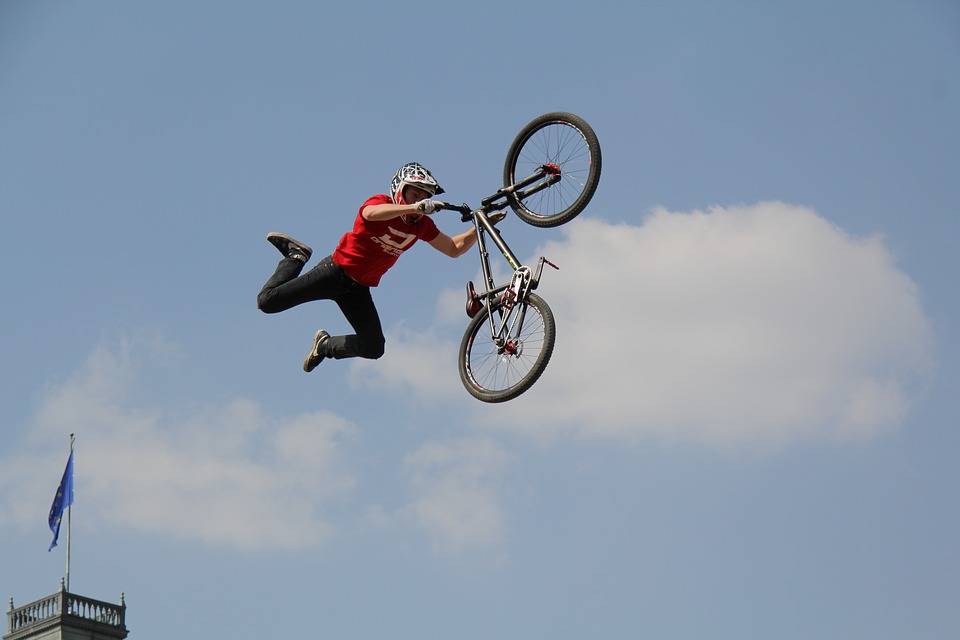 En sykkel er et system som består av flere deler.
Hvilke deler består sykkelen av?
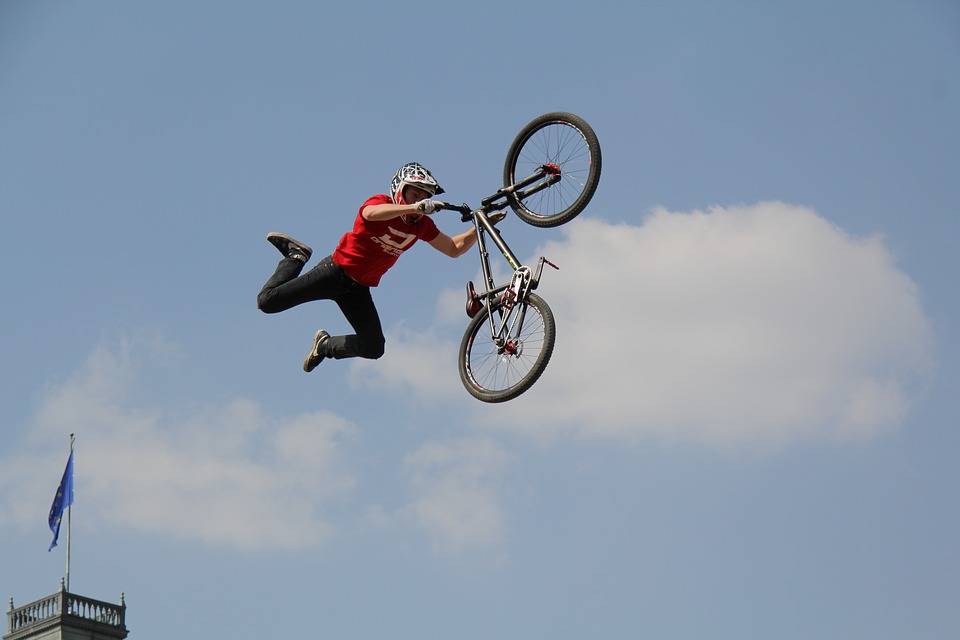 En sykkel er et system som består av flere deler.
Hvilken funksjon har en sykkel?
Hvilke deler består sykkelen av?
Hvilken funksjon har de ulike delene av en sykkel?
Alle disse delene har hver sin funksjon, men delene jobber sammen.
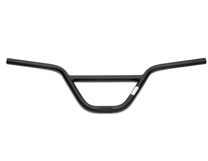 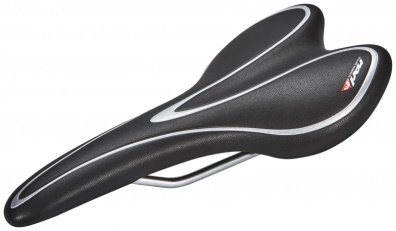 De ulike delene har også en form som passer til funksjonen.
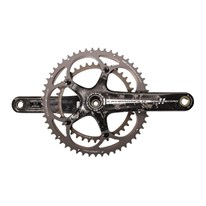 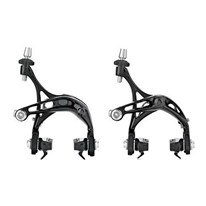 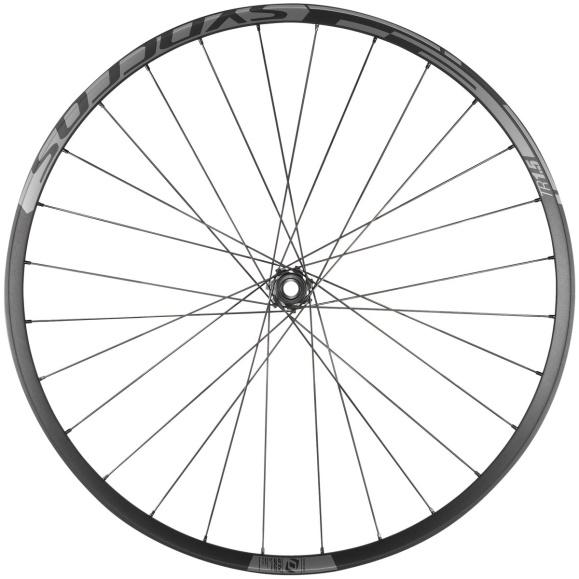 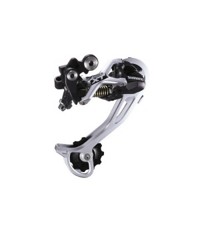 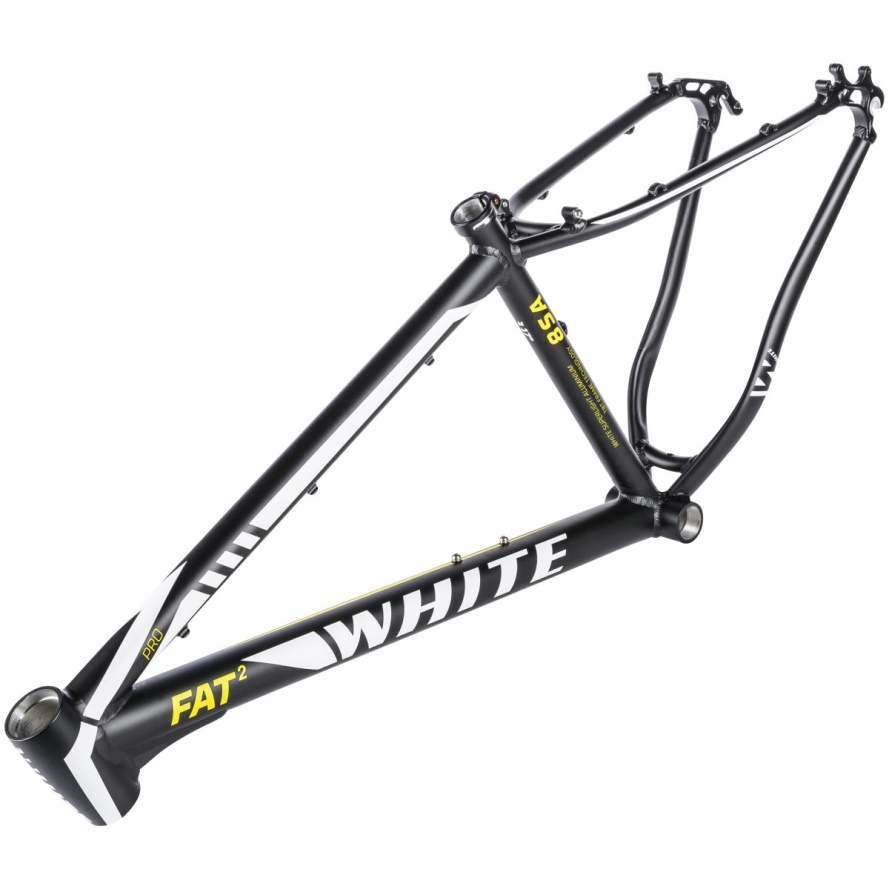 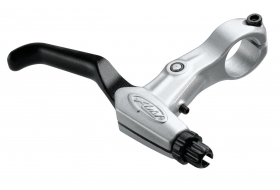 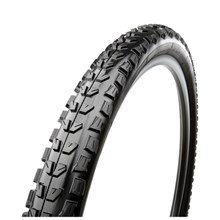 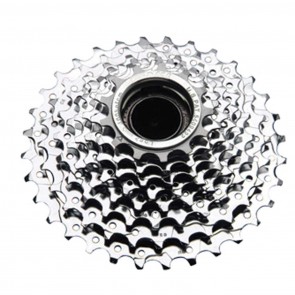 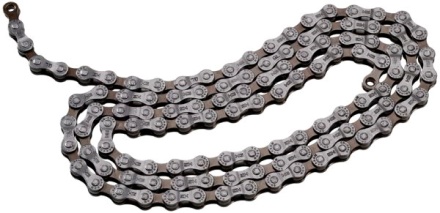 Kan dere komme på andre systemer?
Mobil som system
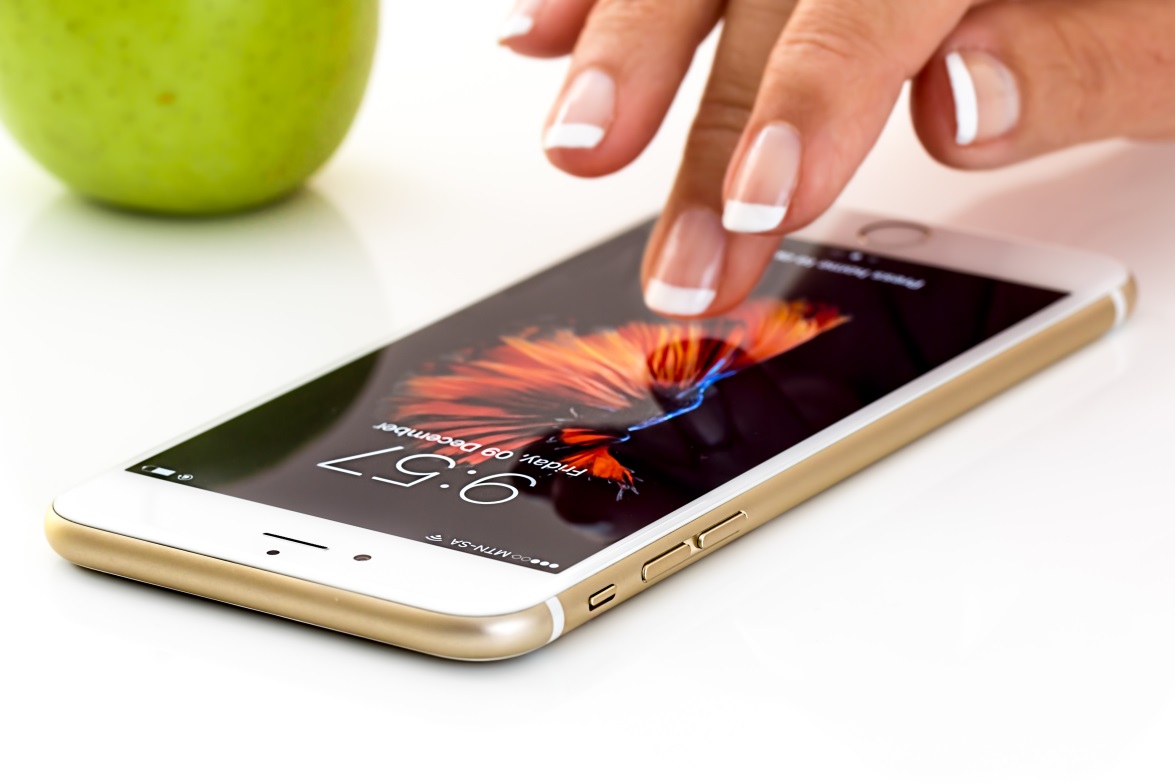 skjerm
batteri
av/på-knapp
kamera
hylster
Skogen som system
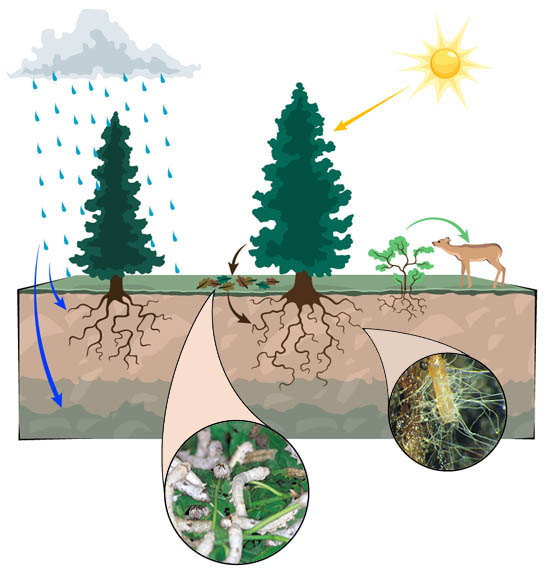 sol
nedbør
luft
planter
dyr
jord
sopp
nedbrytere
Kroppen som system
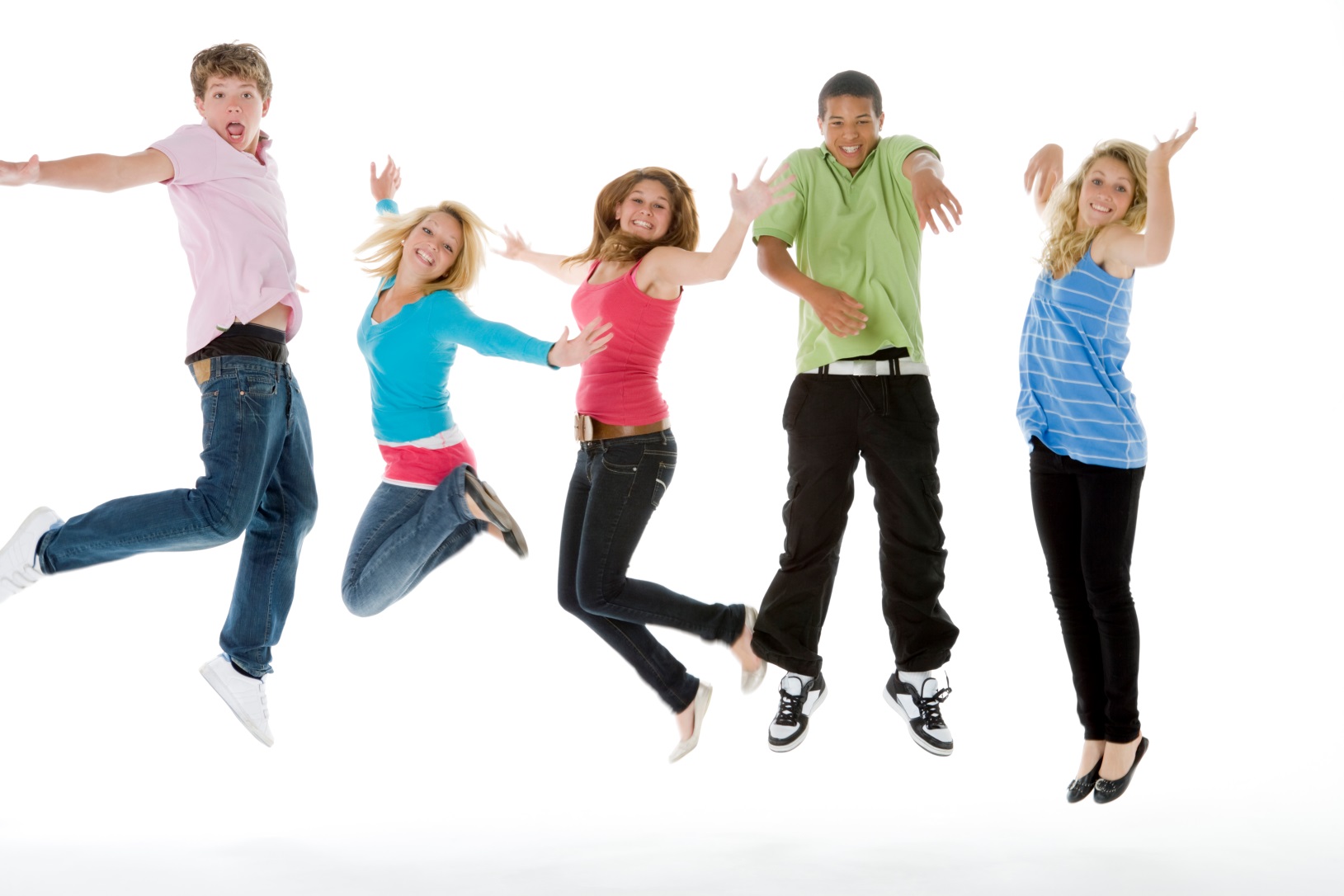 Illustrasjonsfoto: colourbox.no
Lag et flytskjema
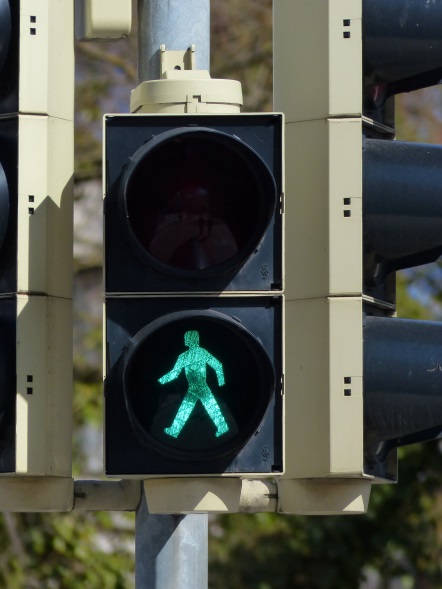 Lysstråler sendes ut, noen treffer øyet.
grønn mann lyser
sanseceller i øyet mitt
sender nervesignal til
nerveceller
sender nervesignal til
sender nervesignal til
muskler i beina
hjernen
nerveceller
sender nervesignal til
Posten som kommunikasjonssystem
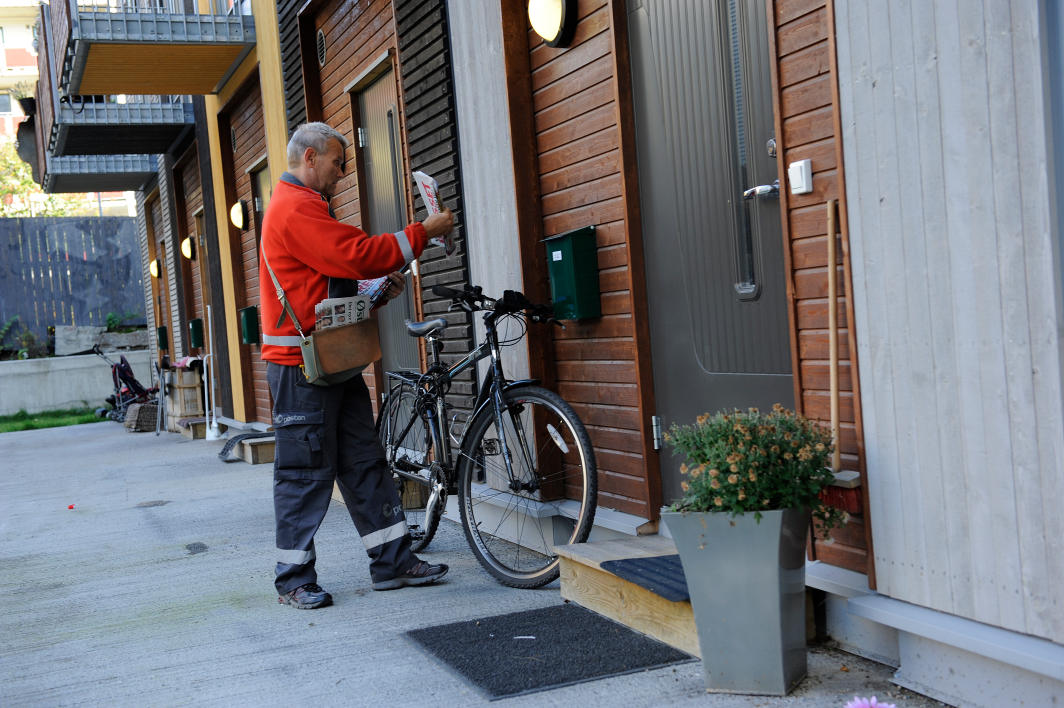 Foto: Birger Morken
Hvordan får vi sendt et brev?
Illustrasjonsfoto: colourbox.no
Lag et flytskjema
legger et adressert brev i ei
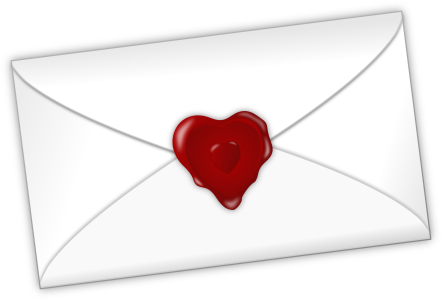 sender
postkasse
tømmes av et
mottaker
postbud
tømmes av en
sender all posten til en
postkasse
legger brevet i ei
terminal
postbud
brevet transporteres derfra med et
fly
postmottak
brevet tas med ut av et
brevet havner på riktig
tekst, bilder og alle gjenstander som kan sendes som pakke
opplysninger eller materiell som blir sendt mellom delene i et kommunikasjonssystem
overbringe noe
startpunkt for en informasjonsoverføring
bestemme hvilken informasjon som skal bli sendt
person
endepunkt for en informasjonsoverføring
person
ta imot informasjon
plassere informasjonen et bestemt sted
et bestemt geografisk sted
unik identifikasjonsopplysning for et geografisk sted eller en enhet
oversikt over adresser i systemet og transportruter gjennom systemet slik at informasjon blir sendt riktig vei gjennom systemet frem til mottaker
si hvilken vei informasjonen skal bli sendt
lister og databaser hos Posten
frakt eller overføring av informasjonen i systemet
biler, båter, fly og postbud på sykkel eller til fots
frakte informasjonen
kobling mellom to deler av et kommunikasjonssystem, der utformingen av grensesnittet og hvordan informasjon blir overført gjennom grensesnittet må være avtalt (standardisert)
postkasse, disken på postkontoret, lasteramper
overføre informasjonen fra en del til en annen i systemet
avsløring av feil i systemet og hindring av at uvedkommende får tilgang til informasjon
avsløre feil og hindre at uvedkommende får tilgang til informasjonen
datamaskiner/roboter
Nøkkelsetningsark